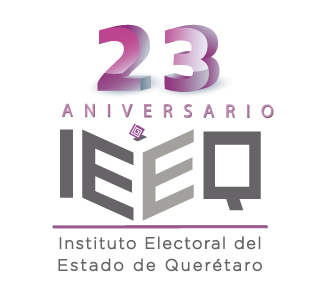 La Importancia de la Participación Ciudadana
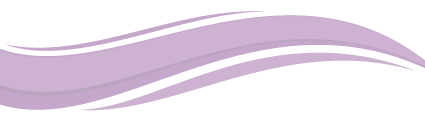 Gema N. Morales Martínez
Consejera Electoral IEEQ
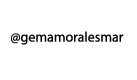 Sin ParticipaciónNo hay Democracia
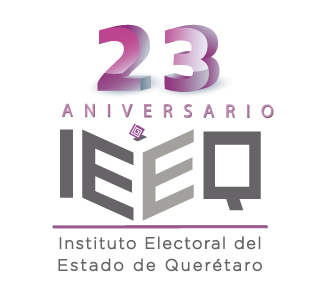 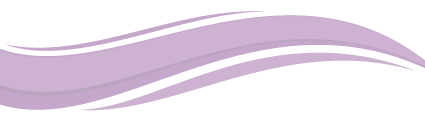 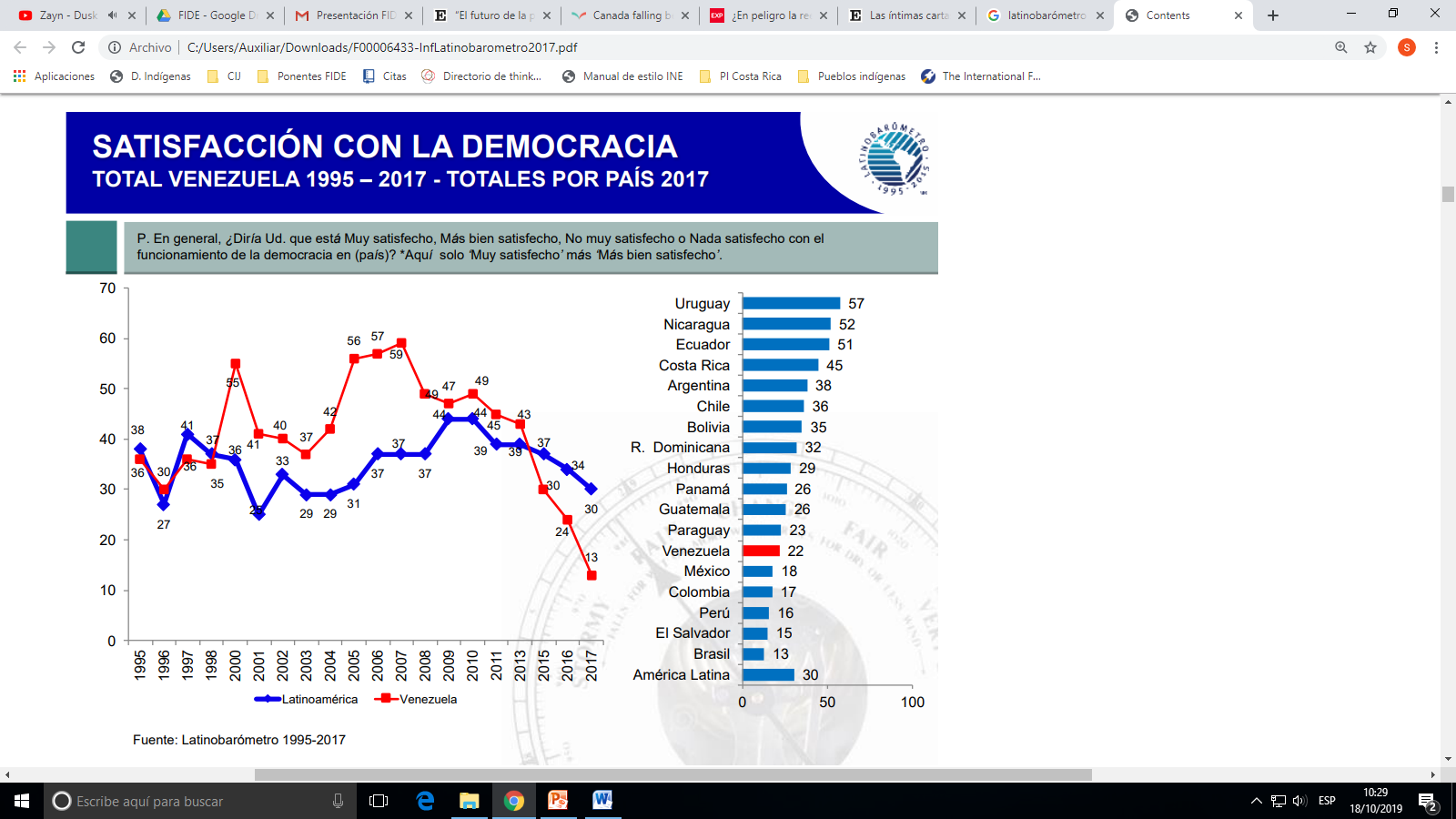 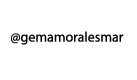 Sin ParticipaciónNo hay Democracia
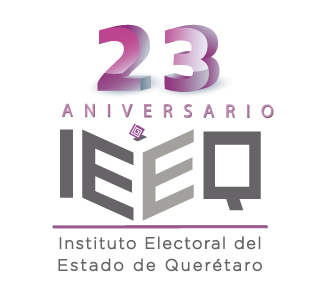 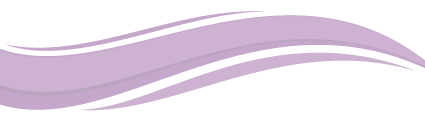 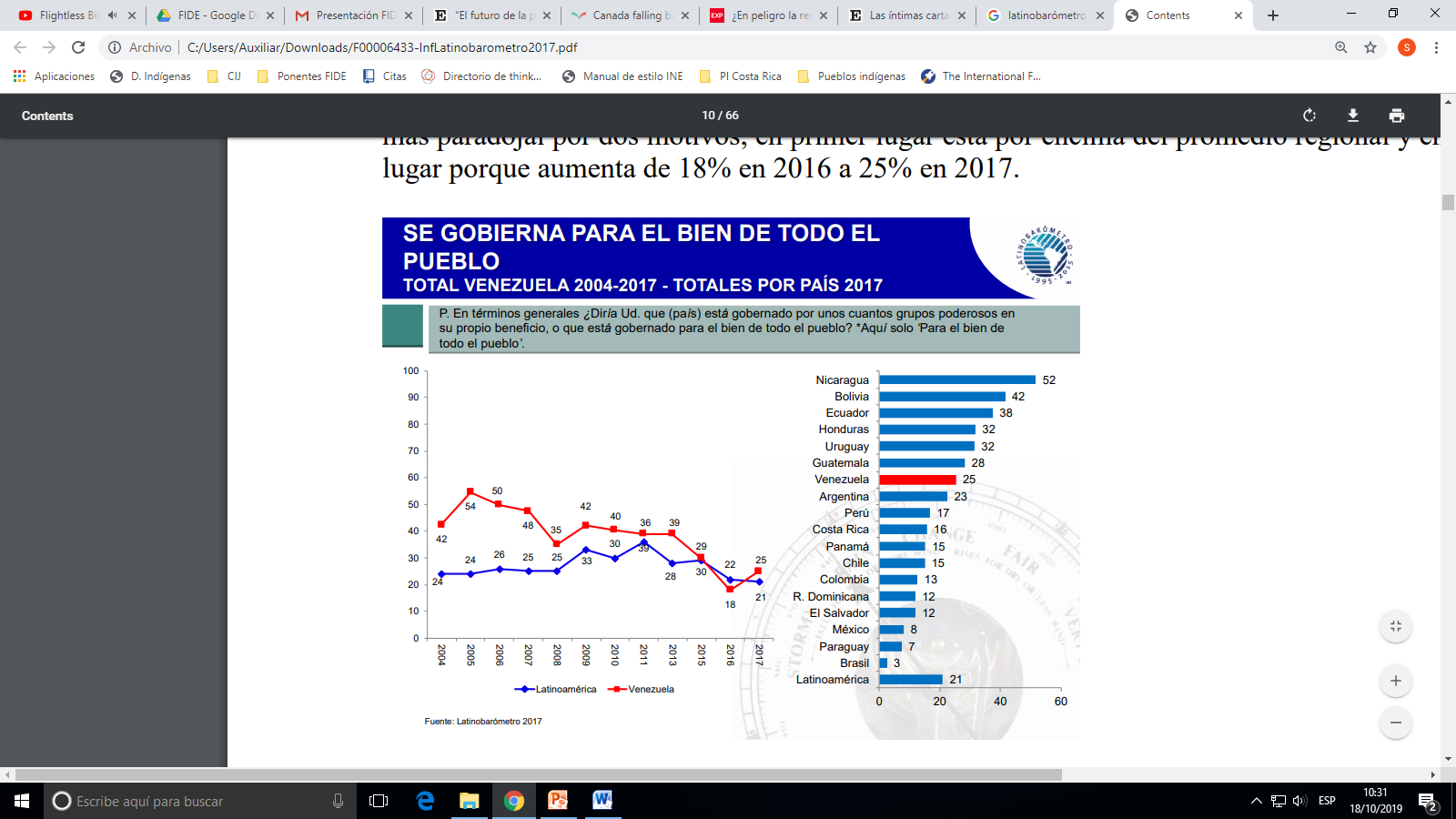 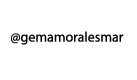 Sin ParticipaciónNo hay Democracia
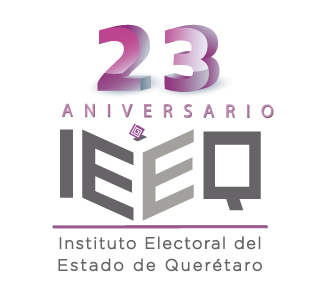 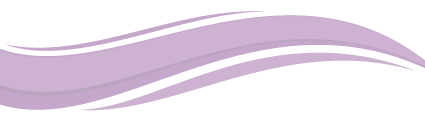 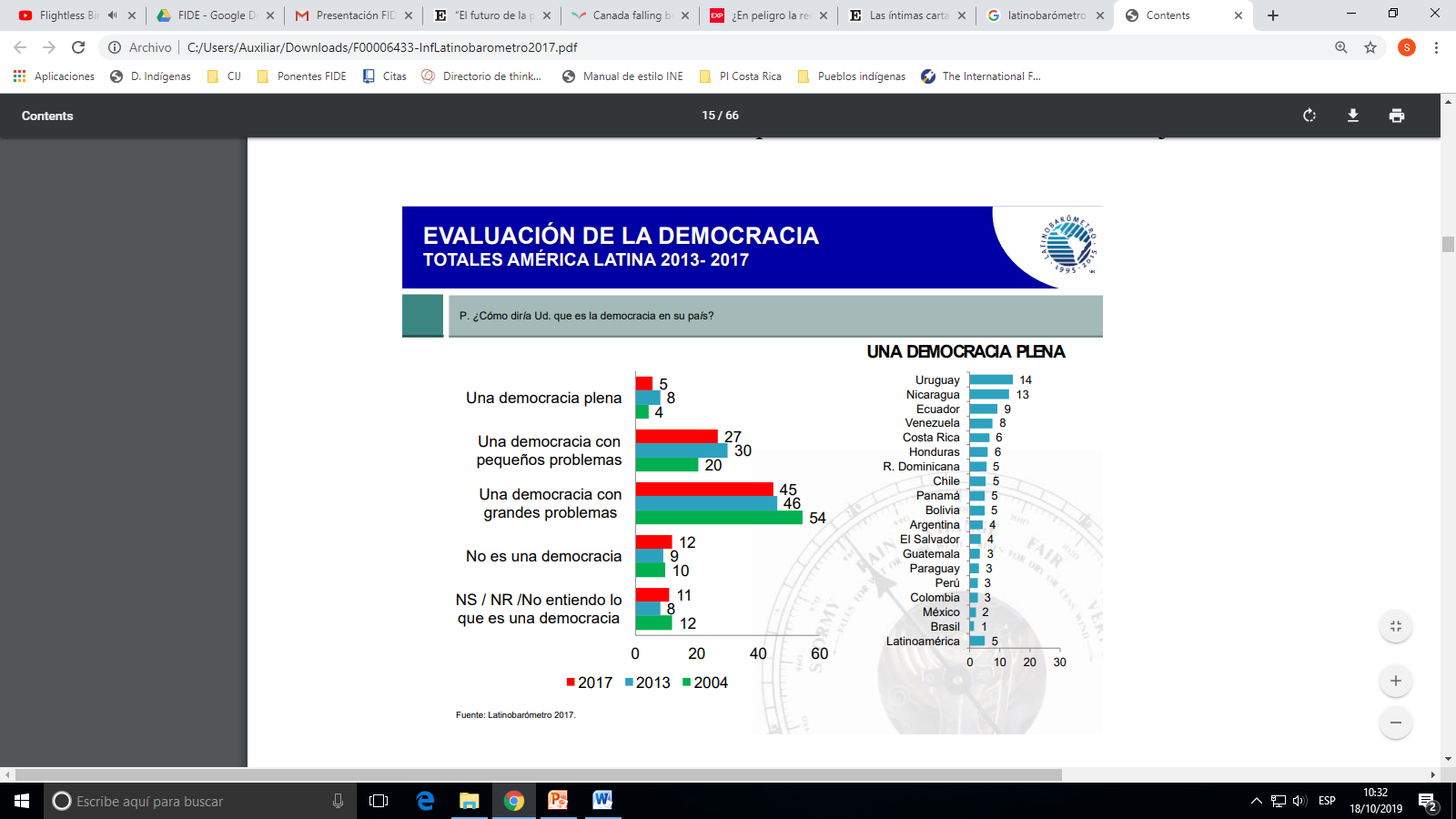 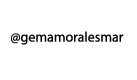 Jóvenes en México
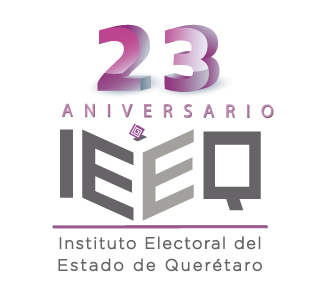 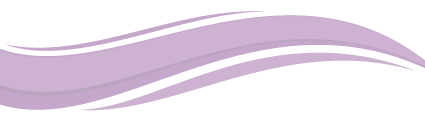 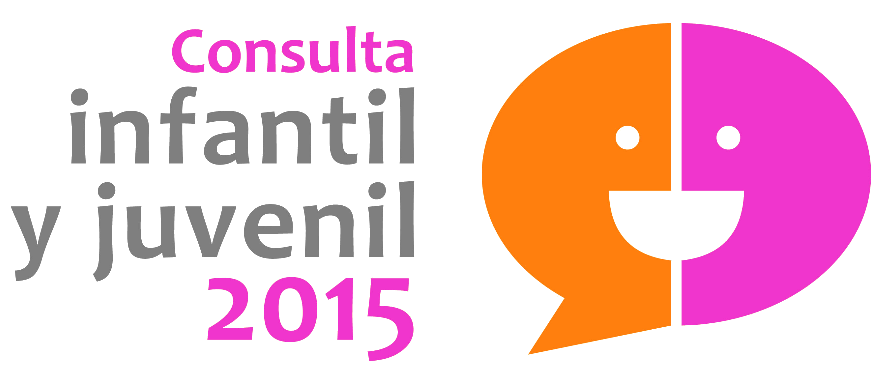 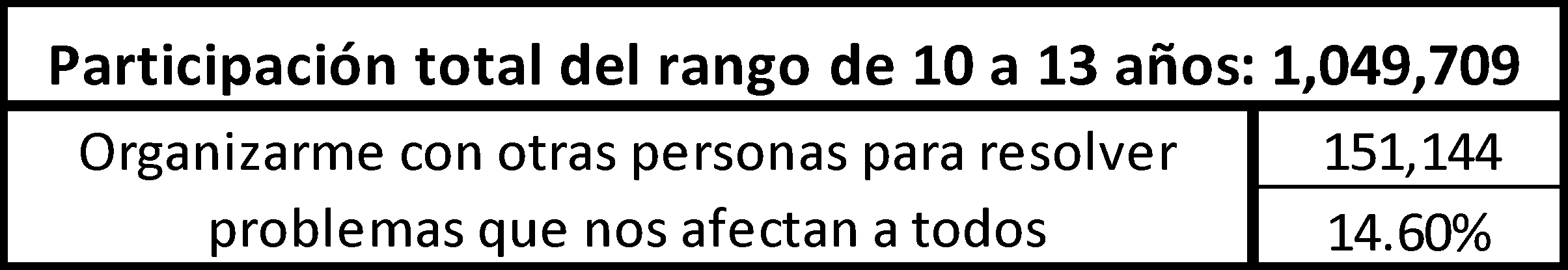 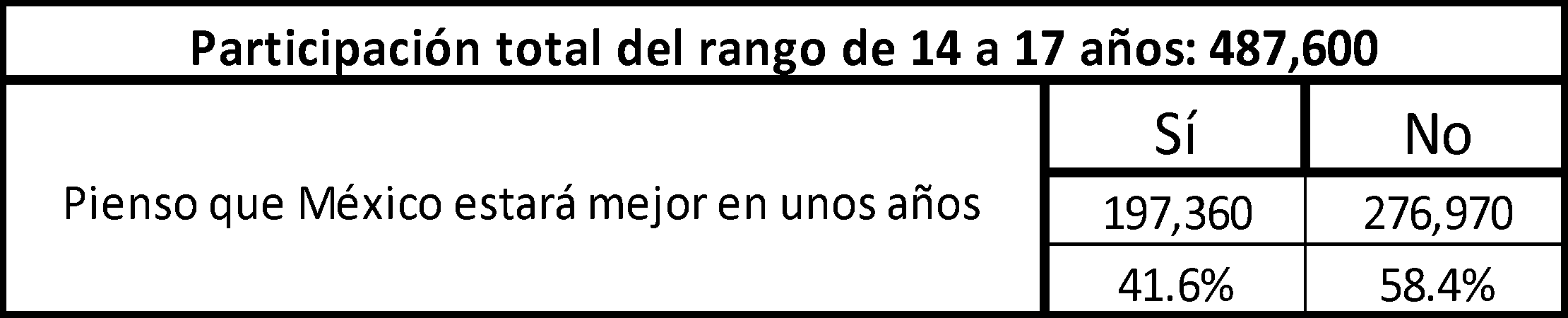 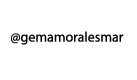 [Speaker Notes: https://www.ine.mx/transparencia/datos-abiertos/visualizacion-datos/conteos-censales-participacion-2009-2018/]
Jóvenes en México
18 – 29 años
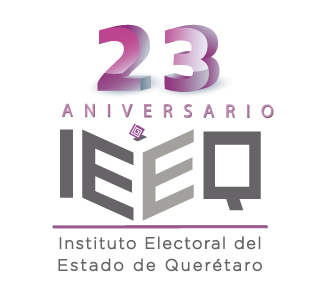 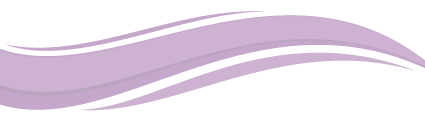 Lista nominal de 25,637,532 jóvenes.
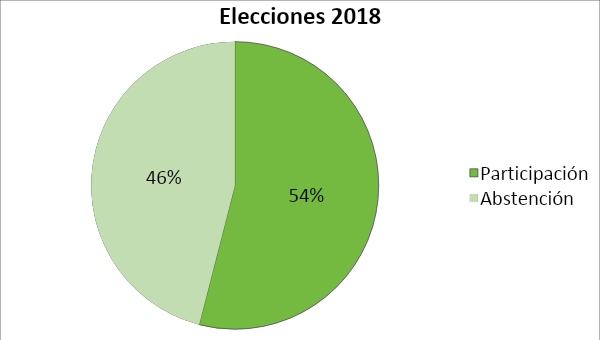 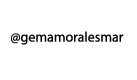 [Speaker Notes: https://www.ine.mx/transparencia/datos-abiertos/visualizacion-datos/conteos-censales-participacion-2009-2018/
Participación: alrededor de 13 millones
Abstención: alrededor de 11 millones]
Jóvenes en México
18 – 29 años
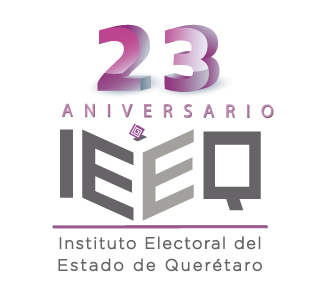 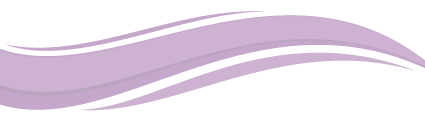 Lista nominal de 25,637,532 jóvenes.
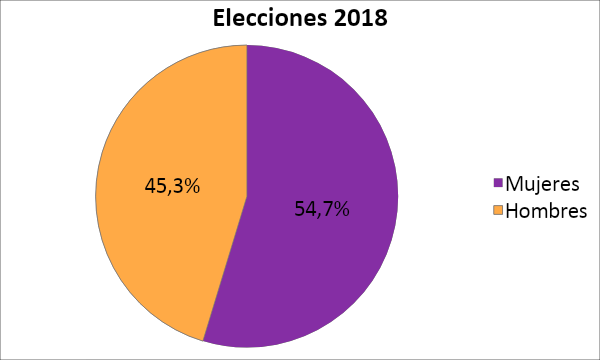 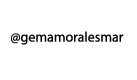 [Speaker Notes: https://www.ine.mx/transparencia/datos-abiertos/visualizacion-datos/conteos-censales-participacion-2009-2018/]
Jóvenes en Querétaro
18 – 29 años
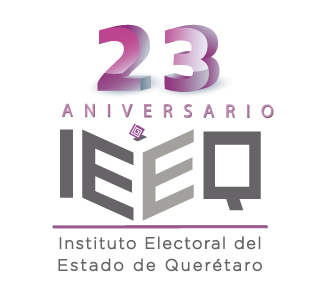 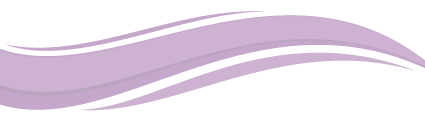 Lista nominal de 484,210 jóvenes.
Participación de 252,826 jóvenes, de los cuales:
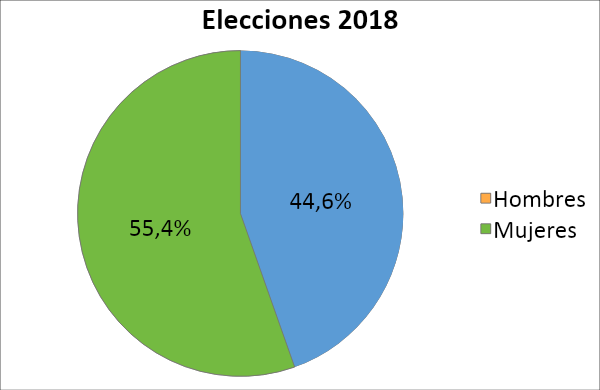 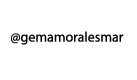 [Speaker Notes: https://www.ine.mx/transparencia/datos-abiertos/visualizacion-datos/conteos-censales-participacion-2009-2018/]
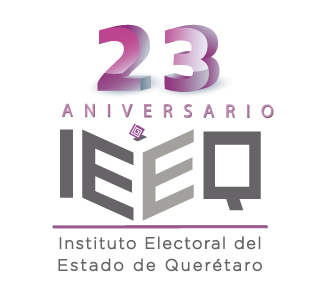 La democracia directa y la democracia representativa no se contraponen, se complementan
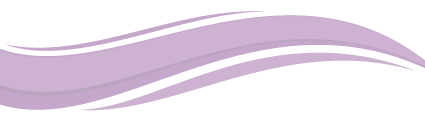 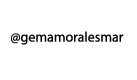 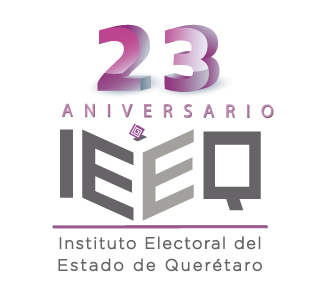 ¿Cómo fortalecer la Participación y, por ende, la Democracia?
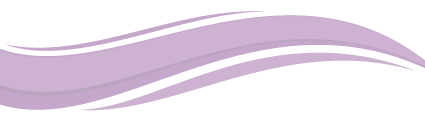 Comunicación: acercando la información que fomente el conocimiento
Inclusión: invitando a diferentes grupos de la sociedad a formar parte del conocimiento y de la comunicación (replicadores)= Alianzas Estratégicas
Transparencia: con información clara y accesible
¿Cómo ser parte de algo si no se tiene conocimiento sobre el tema?
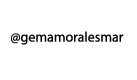 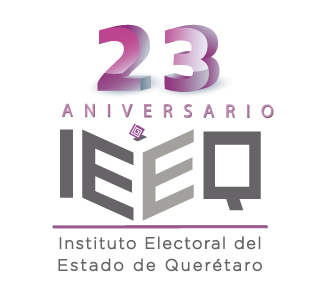 ¿Qué nos toca hacer a la ciudadanía?PARTICIPAR
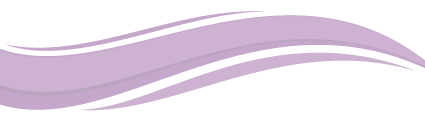 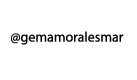 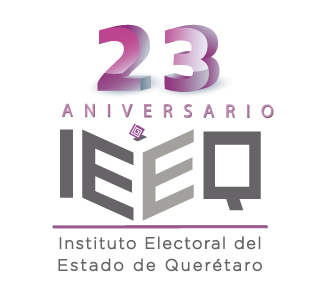 Participación Ciudadana Responsable
Informarnos: y difundir de manera responsable a fin de combatir la desinformación #FakeNews
Participar: mayor involucramiento en las actividades que rodean mi entorno y dar seguimiento
Ser agente de cambio
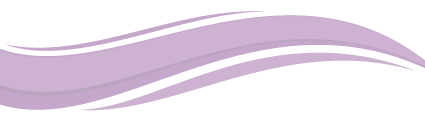 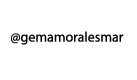 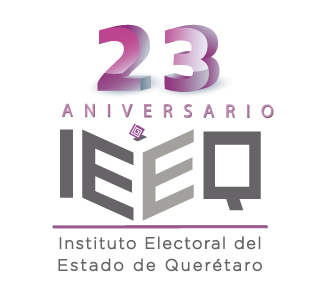 Algunas actividades…
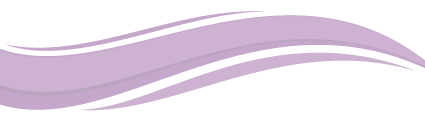 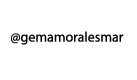 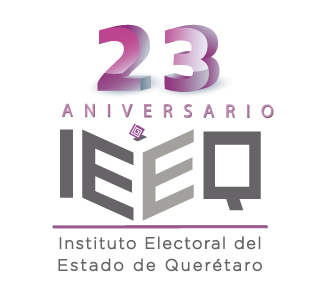 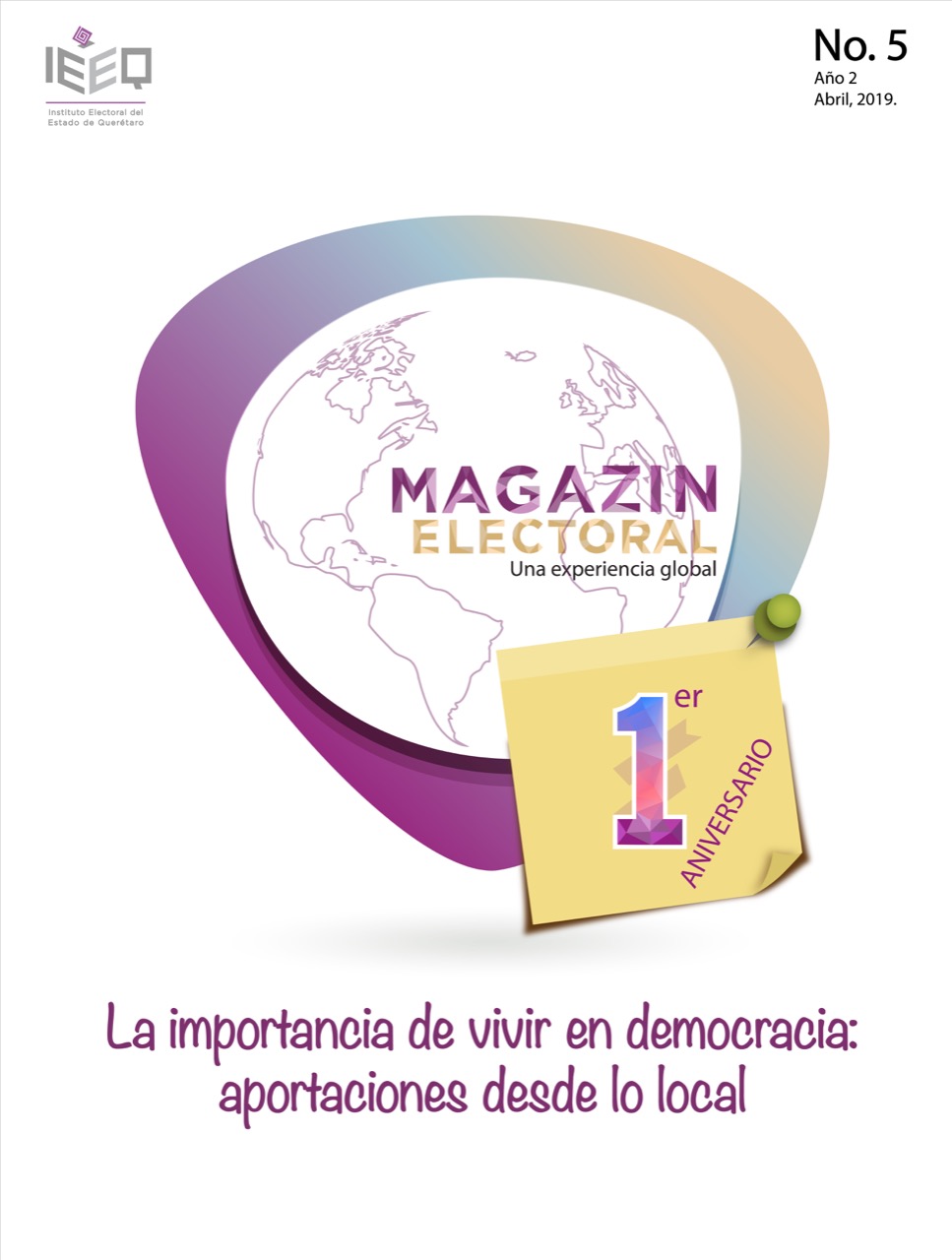 www.ieeq.mx/magazinelectoral
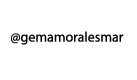 ¡Adopta un árbol!
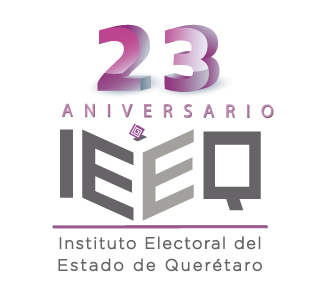 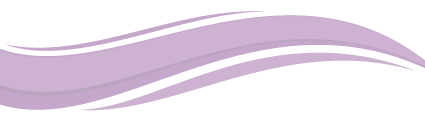 Cada año se pierden en México 500 mil hectáreas de bosques y selvas
5to lugar  en 
deforestación a nivel mundial
70% del mercado de madera es de la tala ilegal
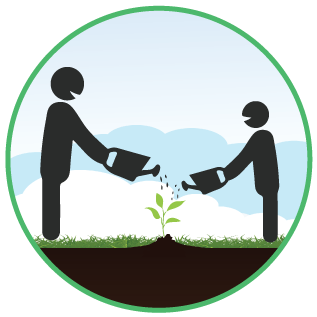 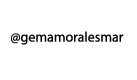 [Speaker Notes: Datos de Greenpeace: https://www.greenpeace.org/archive-mexico/es/Campanas/Bosques/La-deforestacion-y-sus-causas/#targetText=El%20ritmo%20de%20deforestaci%C3%B3n%20que,hect%C3%A1reas%20de%20bosques%20y%20selvas.]
¡Adopta un árbol!
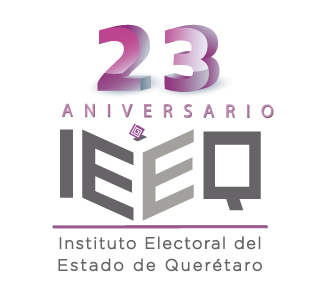 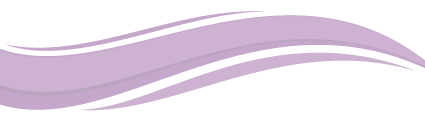 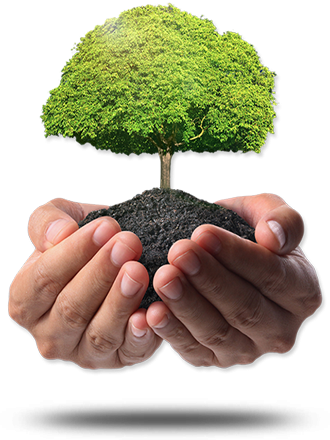 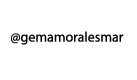 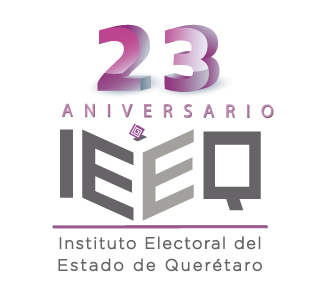 ¡Muchas Gracias!
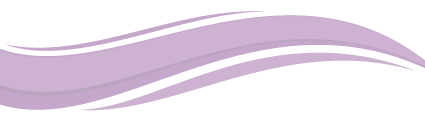 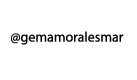